МБ ДОУ «УНДС №3 «Сказка»
Игры на сплочение детского коллектива
 в старшей группе.




Подготовила: Винокурова Марфа Дмитриевна

Апрель 2019г.
С помощью игр установить положительный контакт между взрослыми и детьми, а самих детей мотивировать по-доброму взглянуть друг на друга, проявить интерес и внимание к сверстникам, научить понимать индивидуальные особенности друг друга.
ЦЕЛЬ:
Устанавливать доверительный контакт между собой;
Чувствовать состояние и настроение сверстников;
Использовать мимику и пантомимику в общении;
Согласовывать свои действия с партнером по общению;
Сосредотачиваться на зрительной и слуховой информации;
Быть наблюдательными;
Проявлять эмпатию.
ЗАДАЧИ:
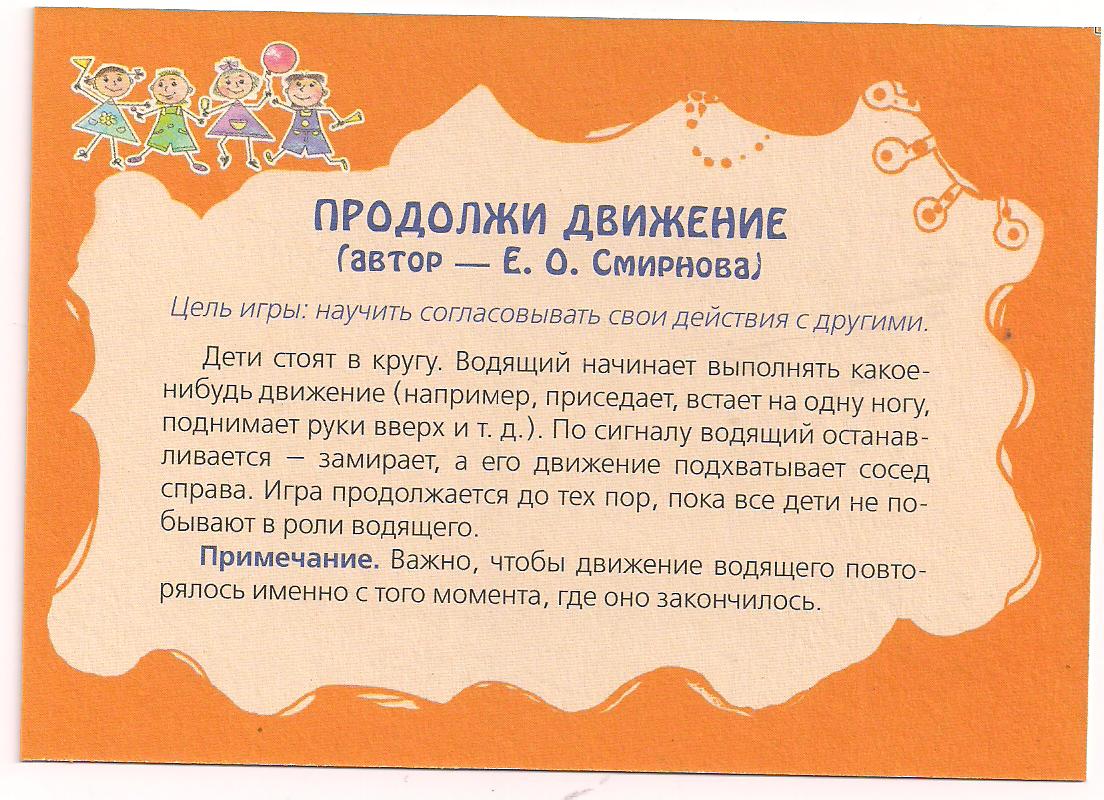 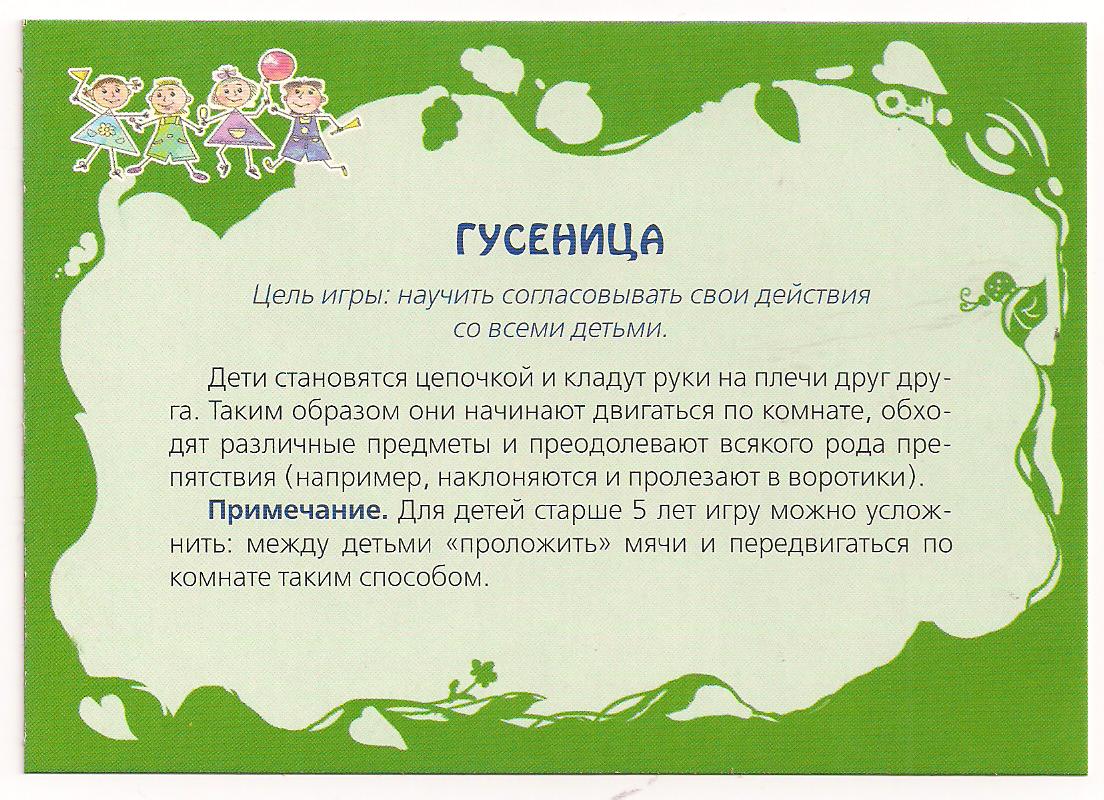 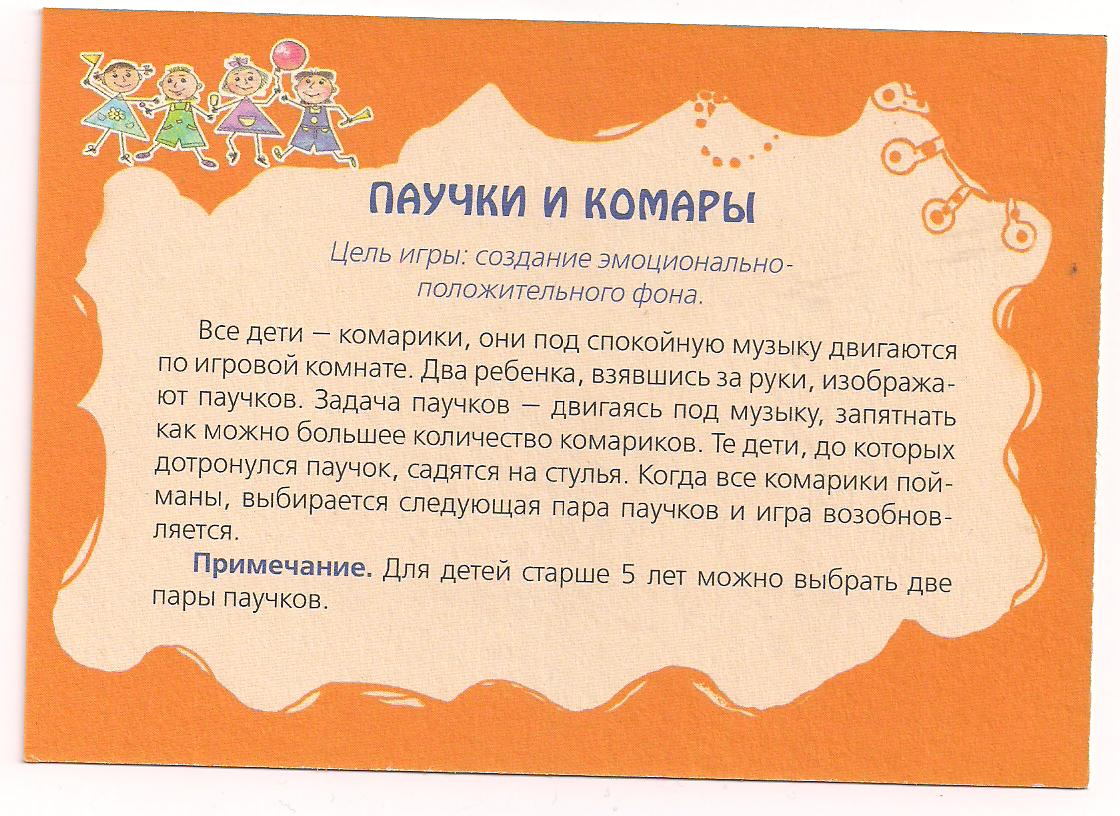 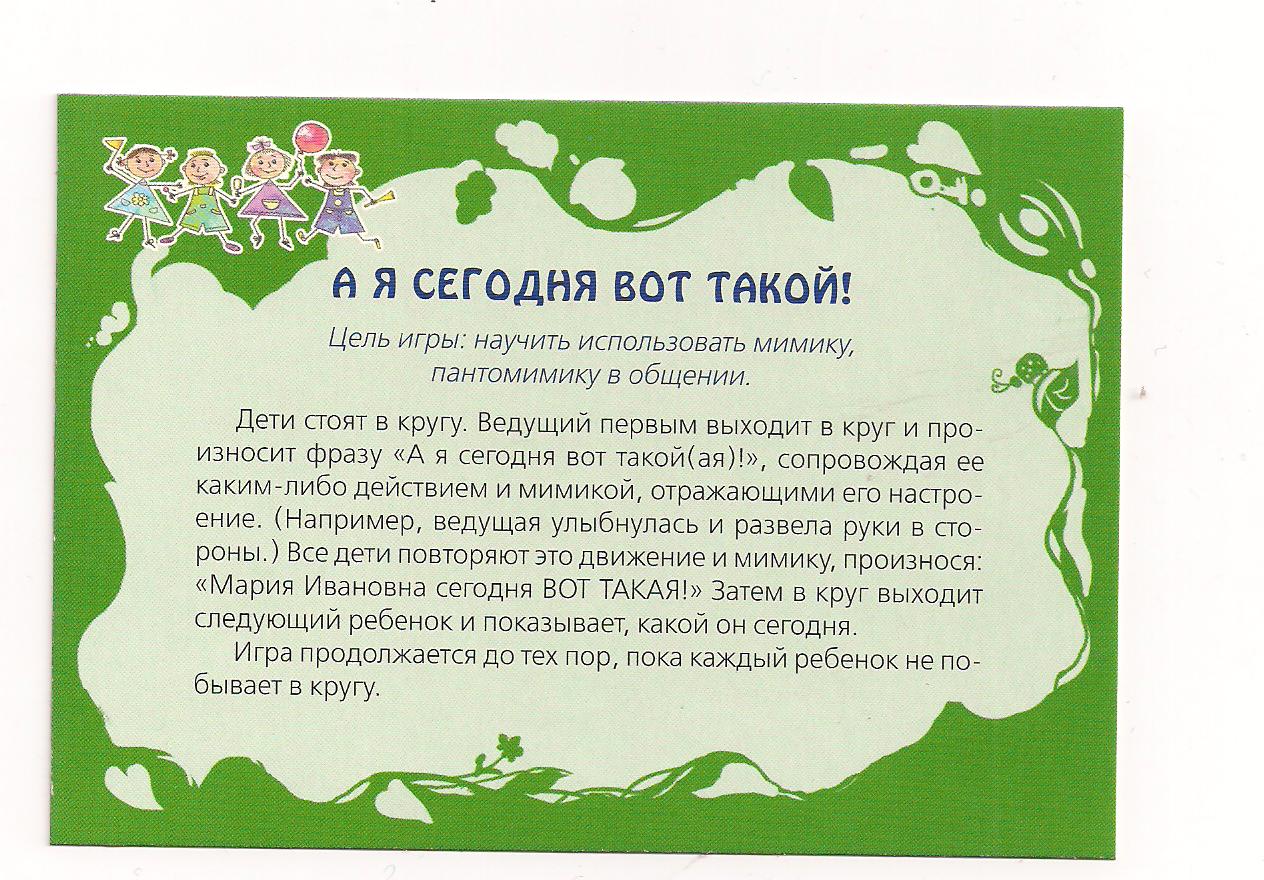 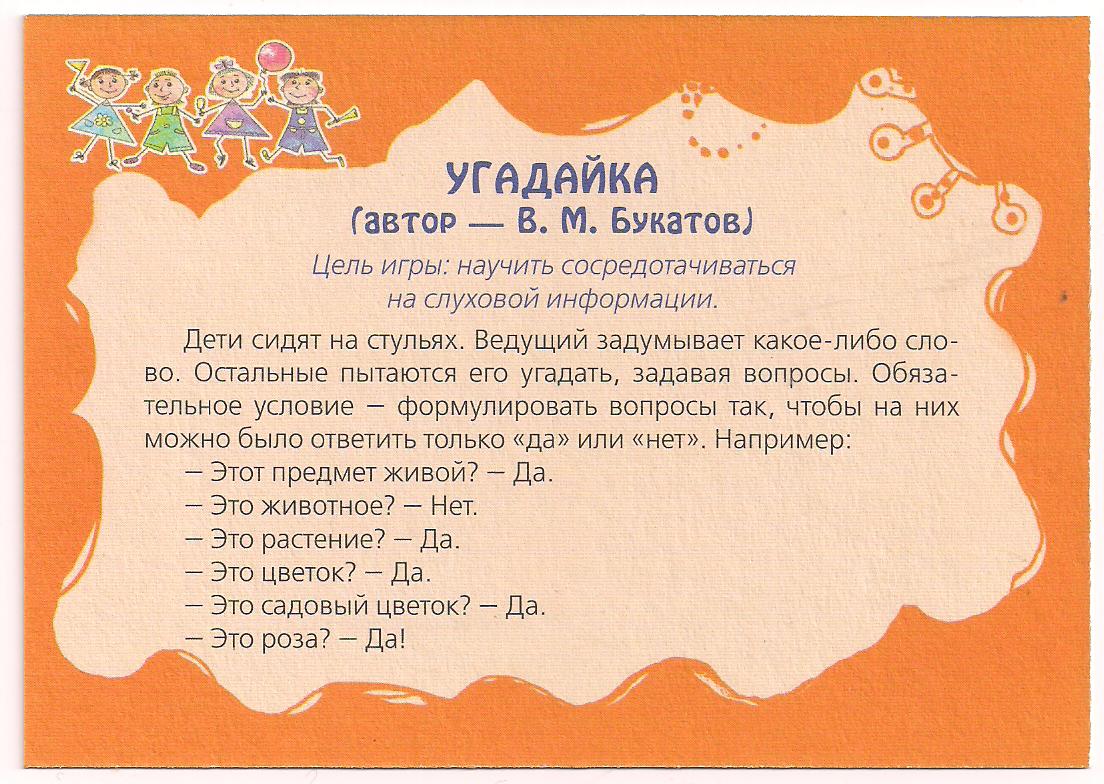 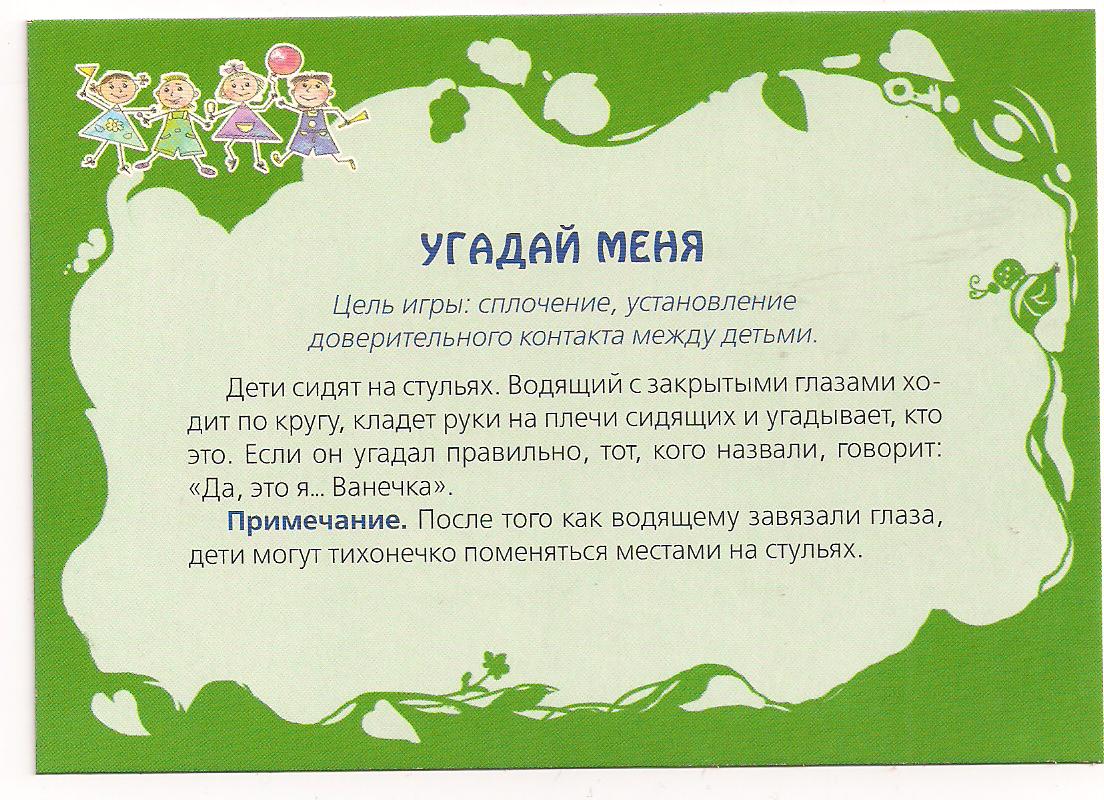 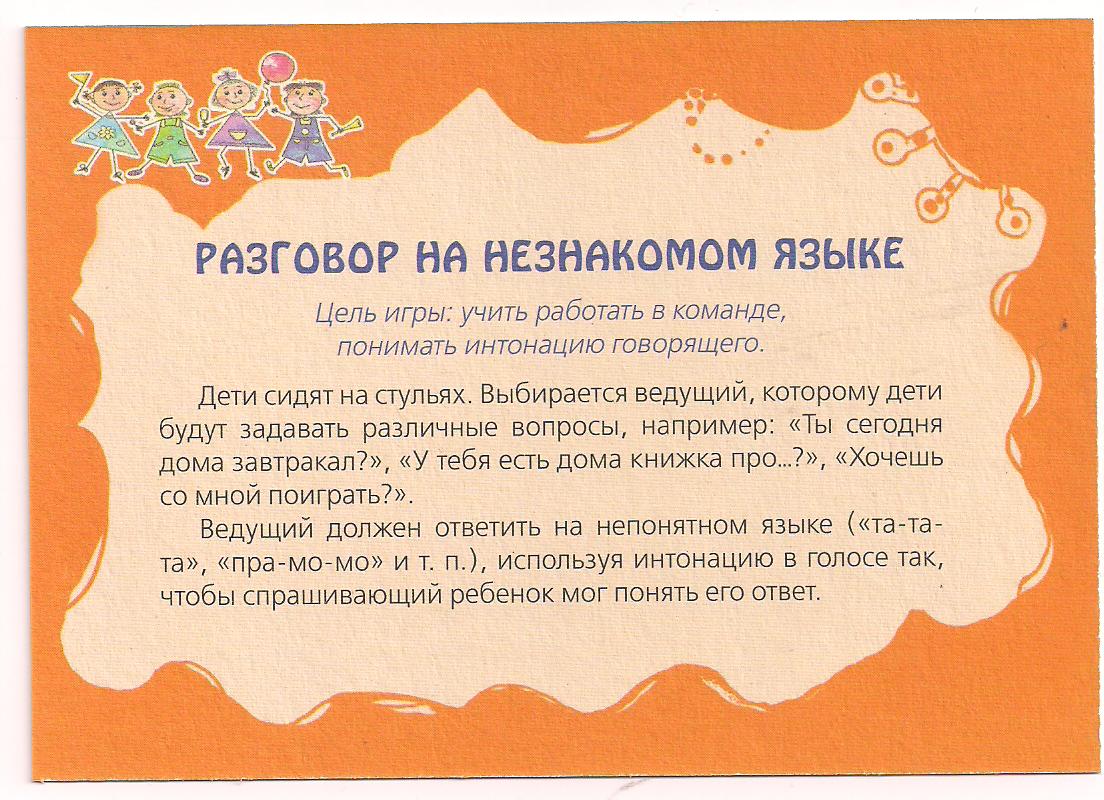 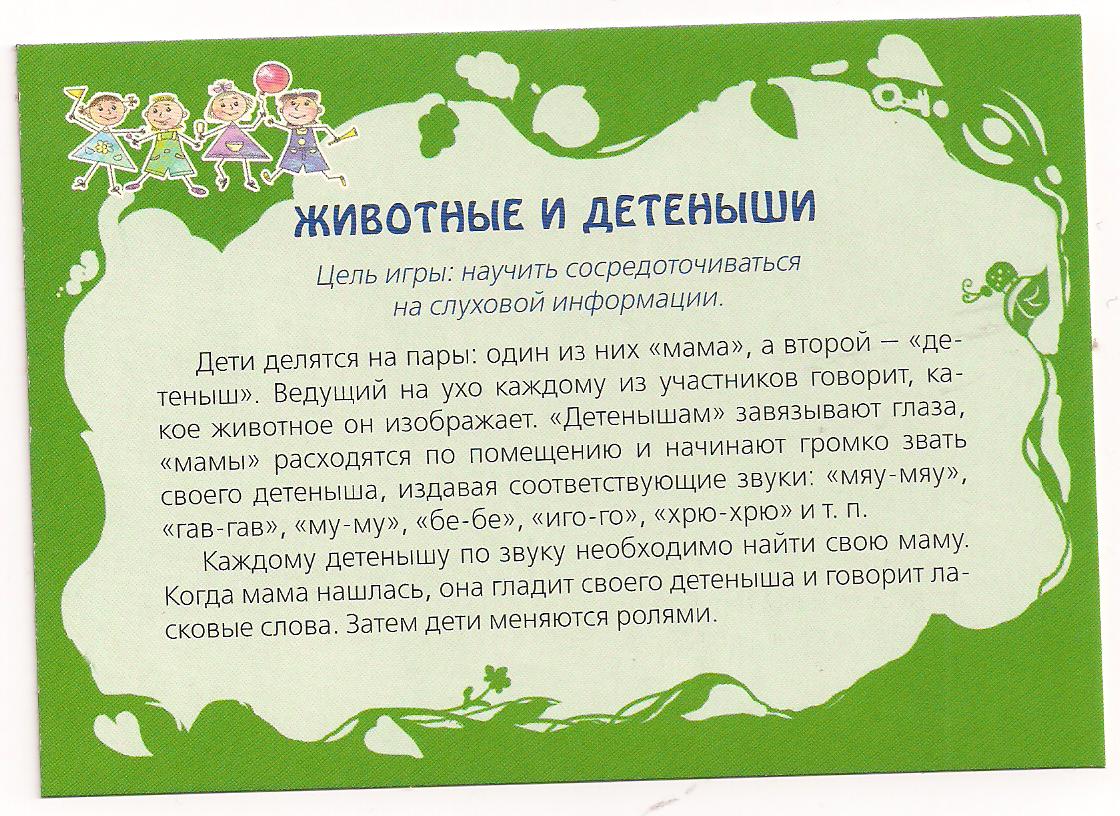 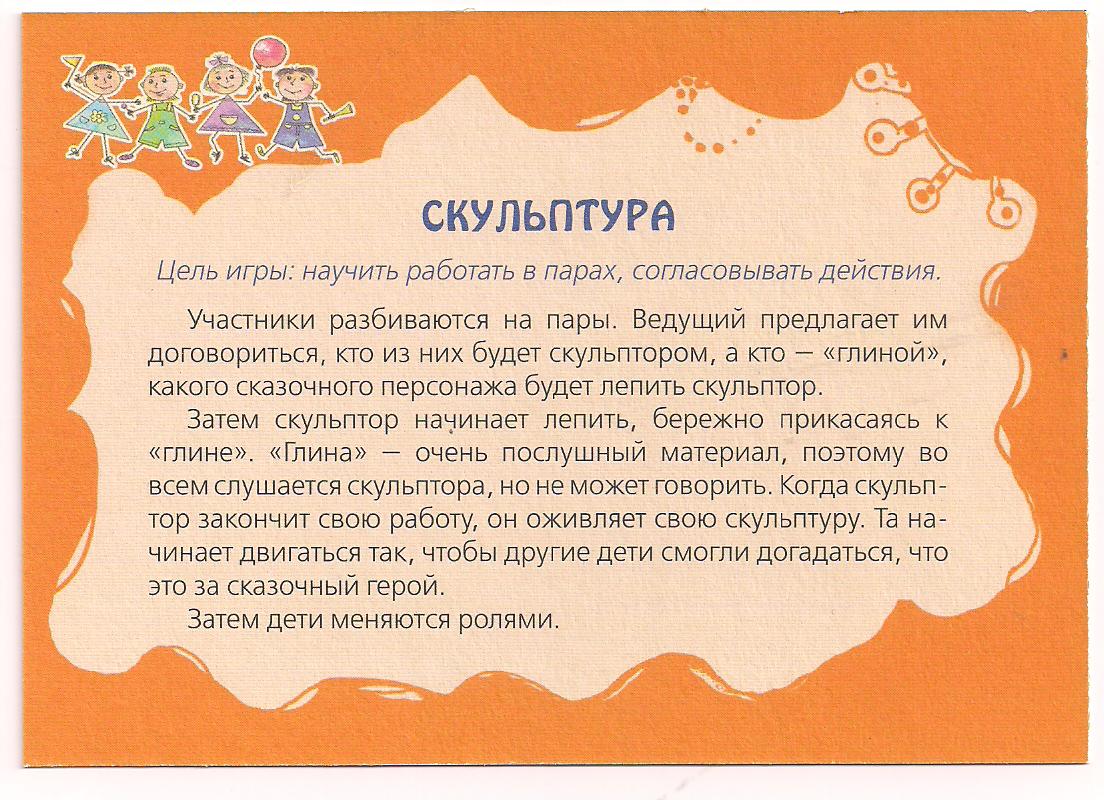 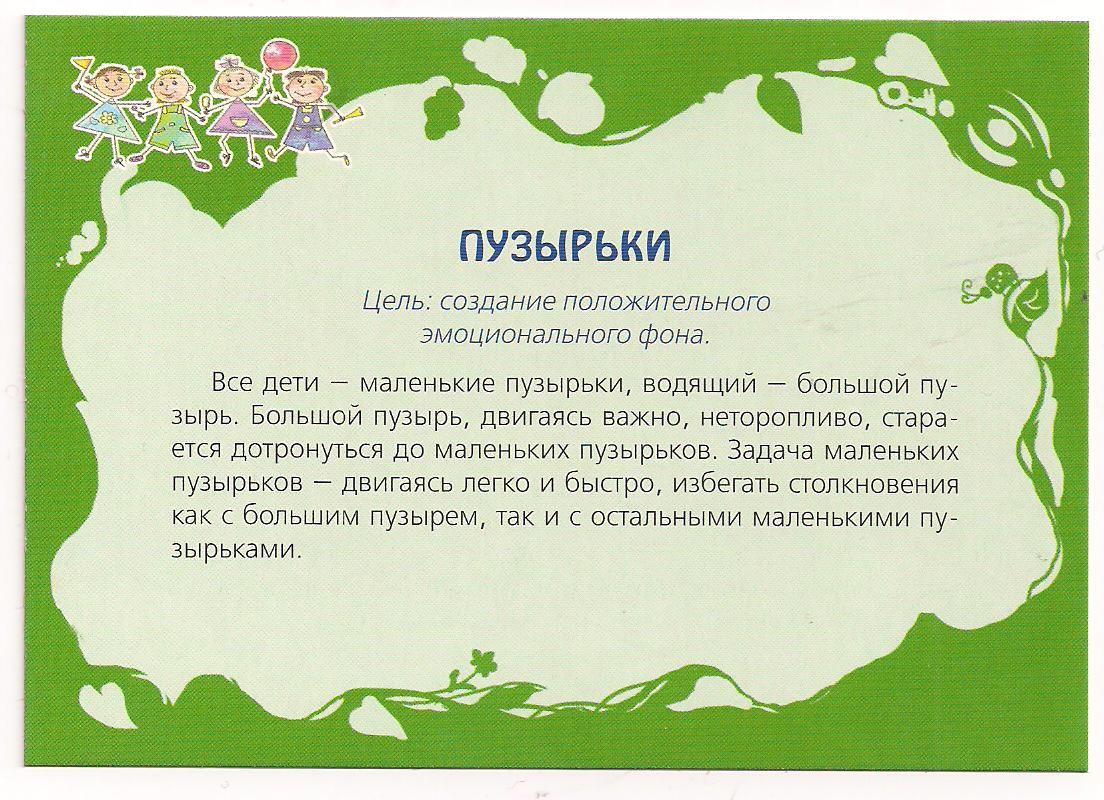 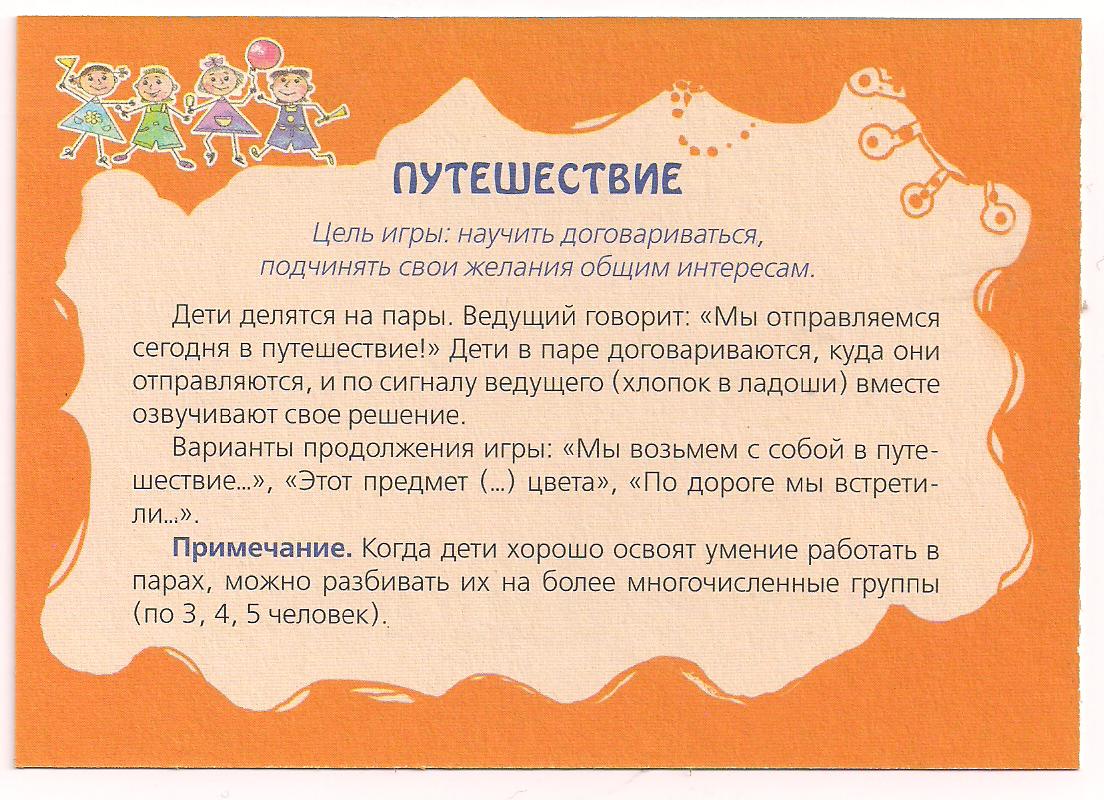 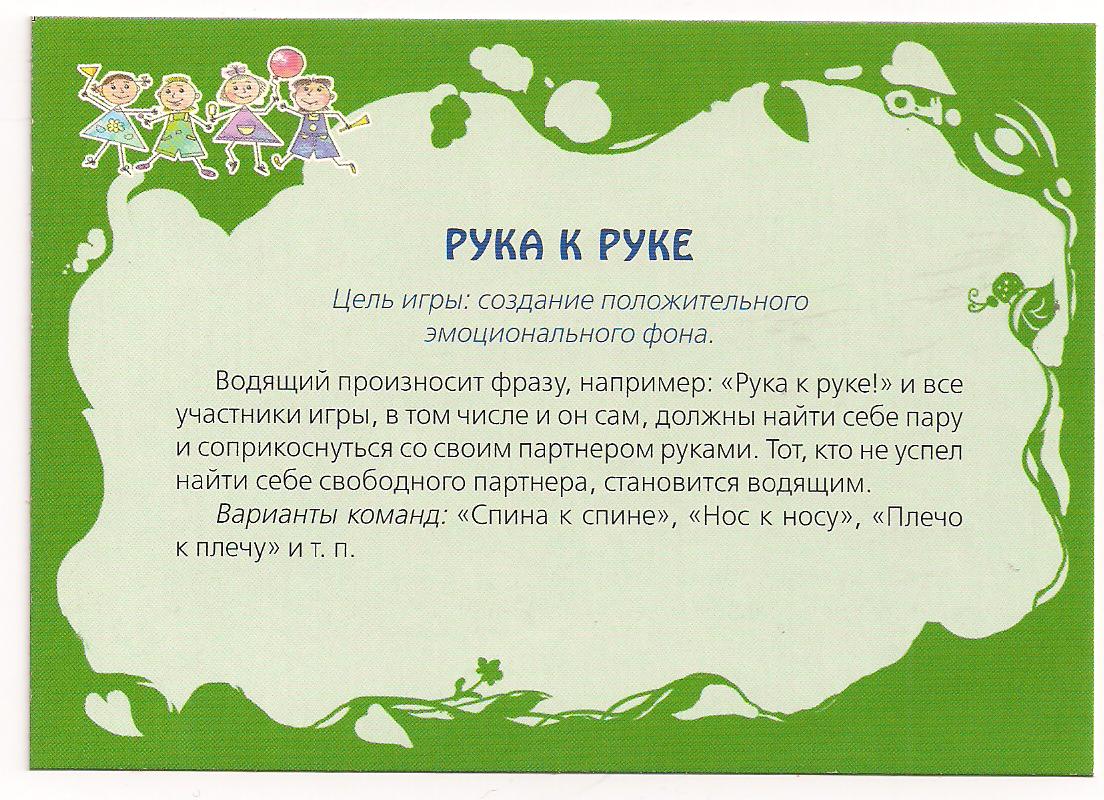 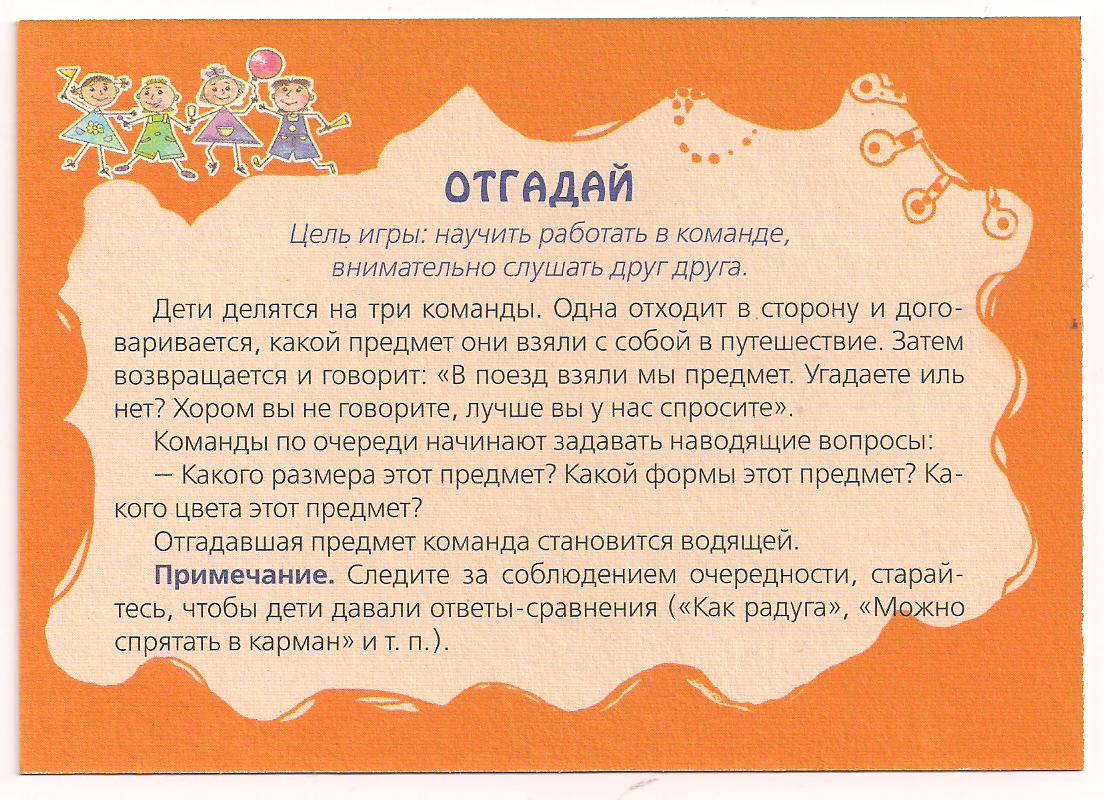 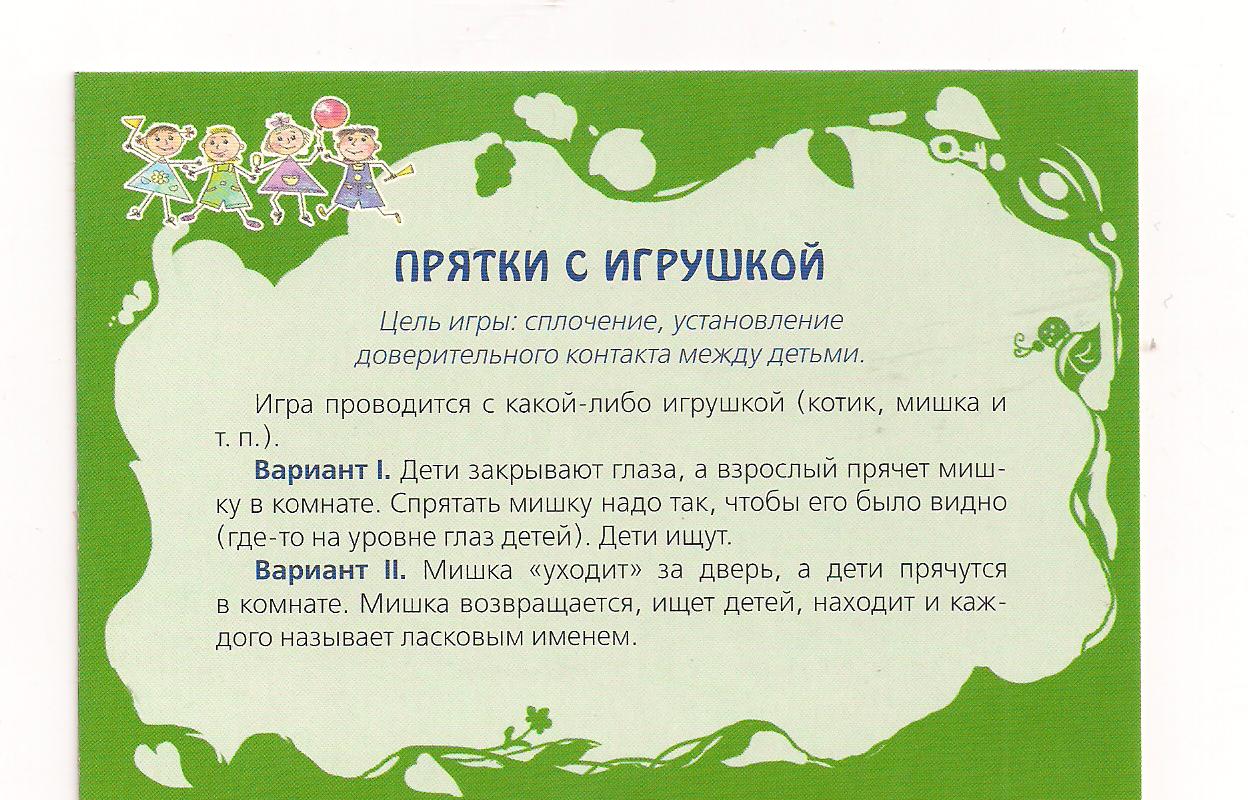 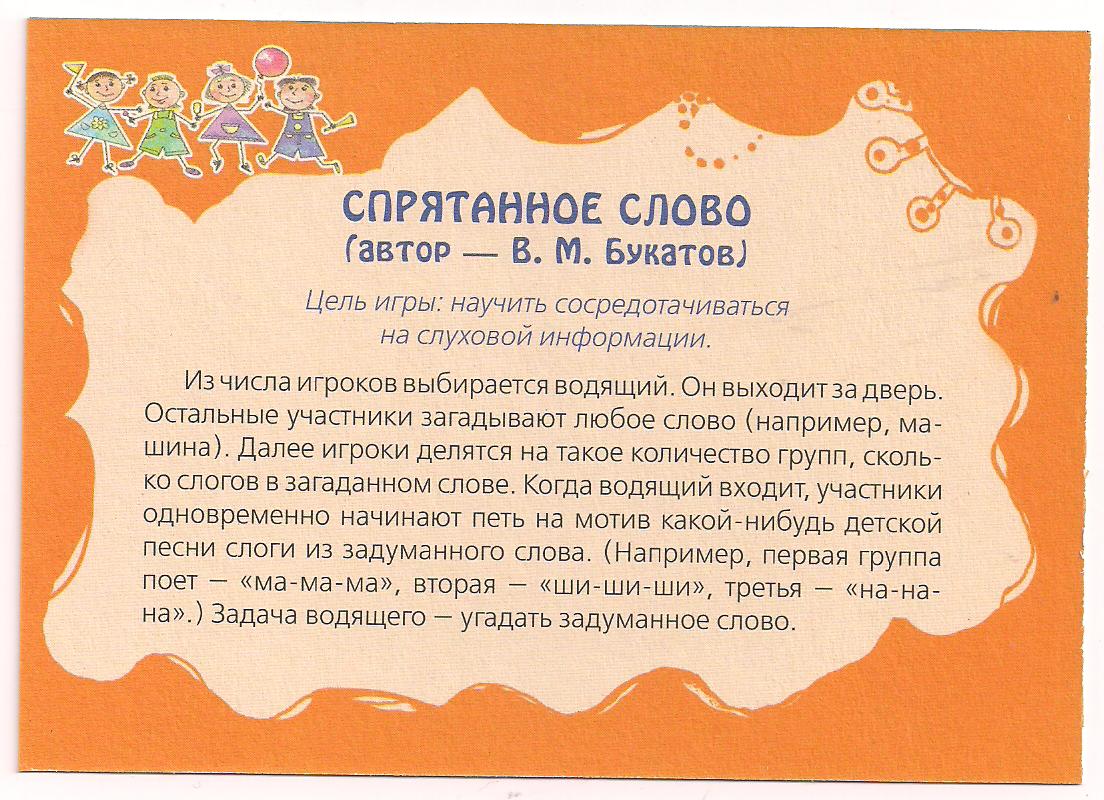 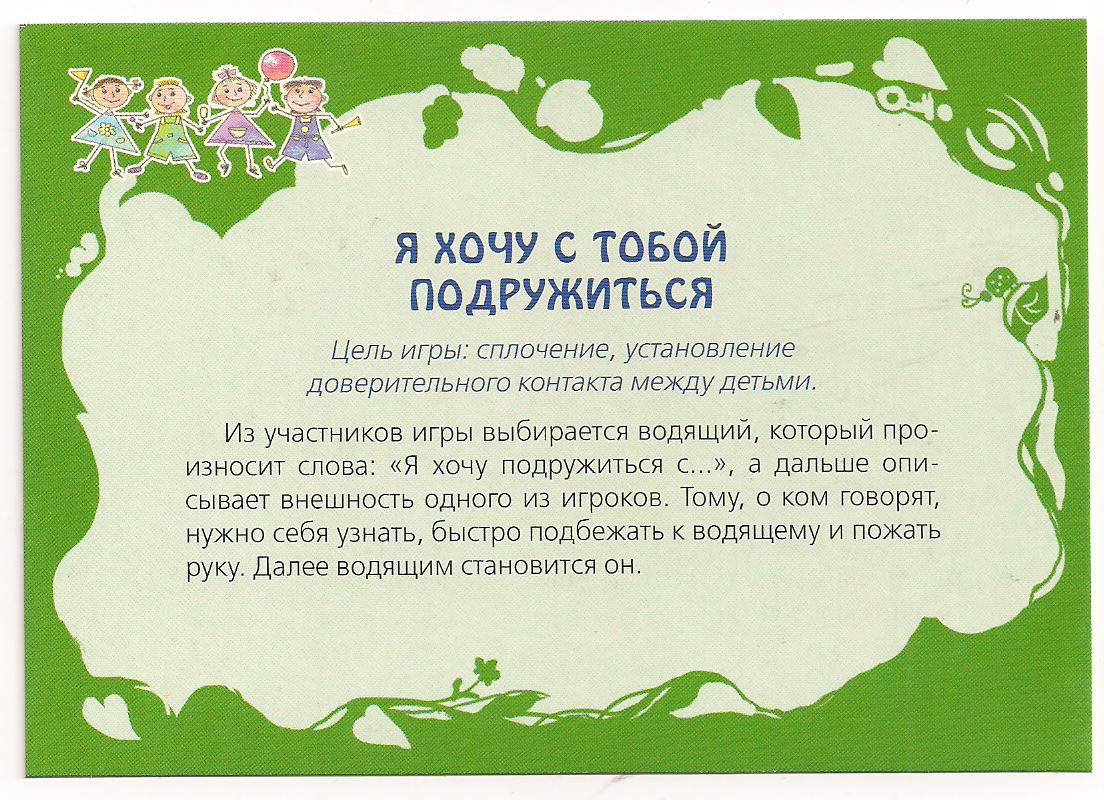 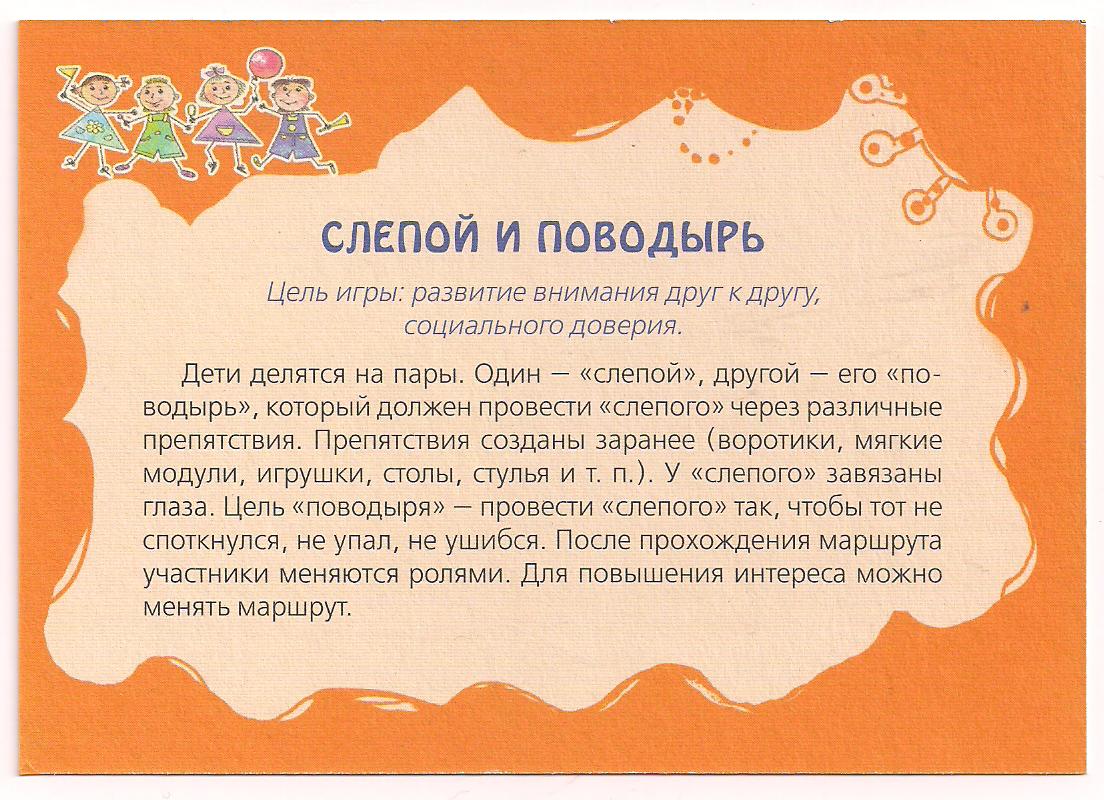 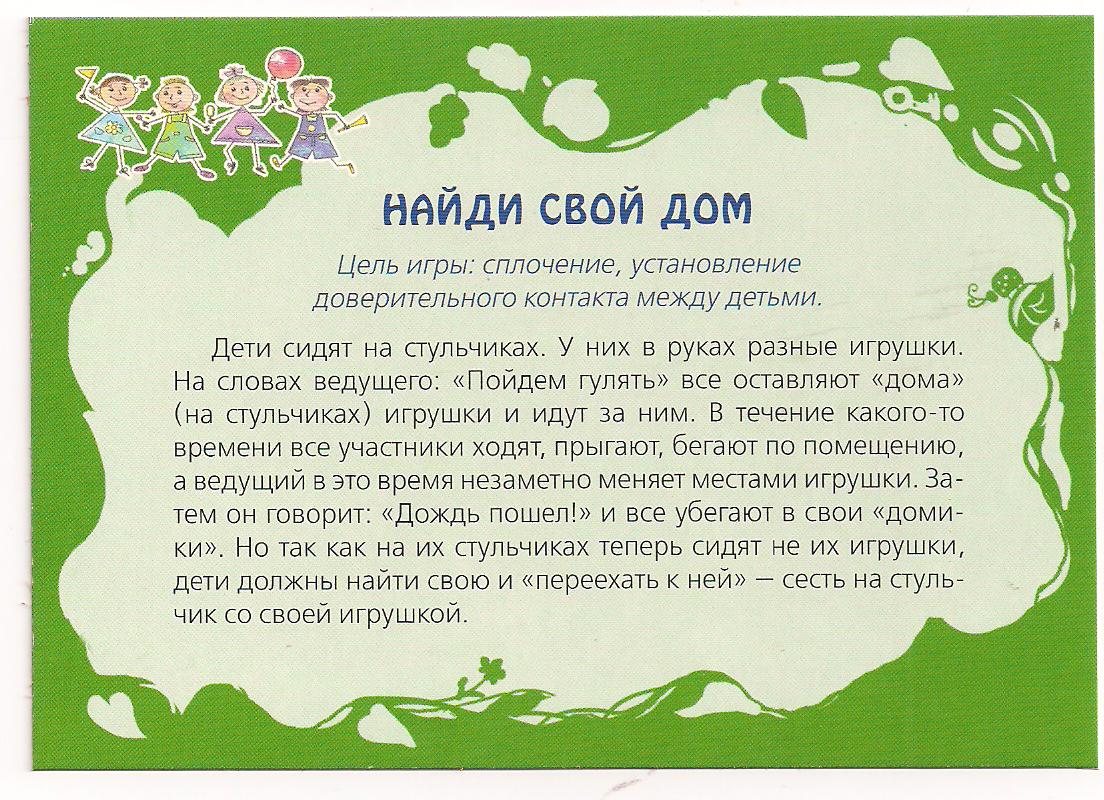 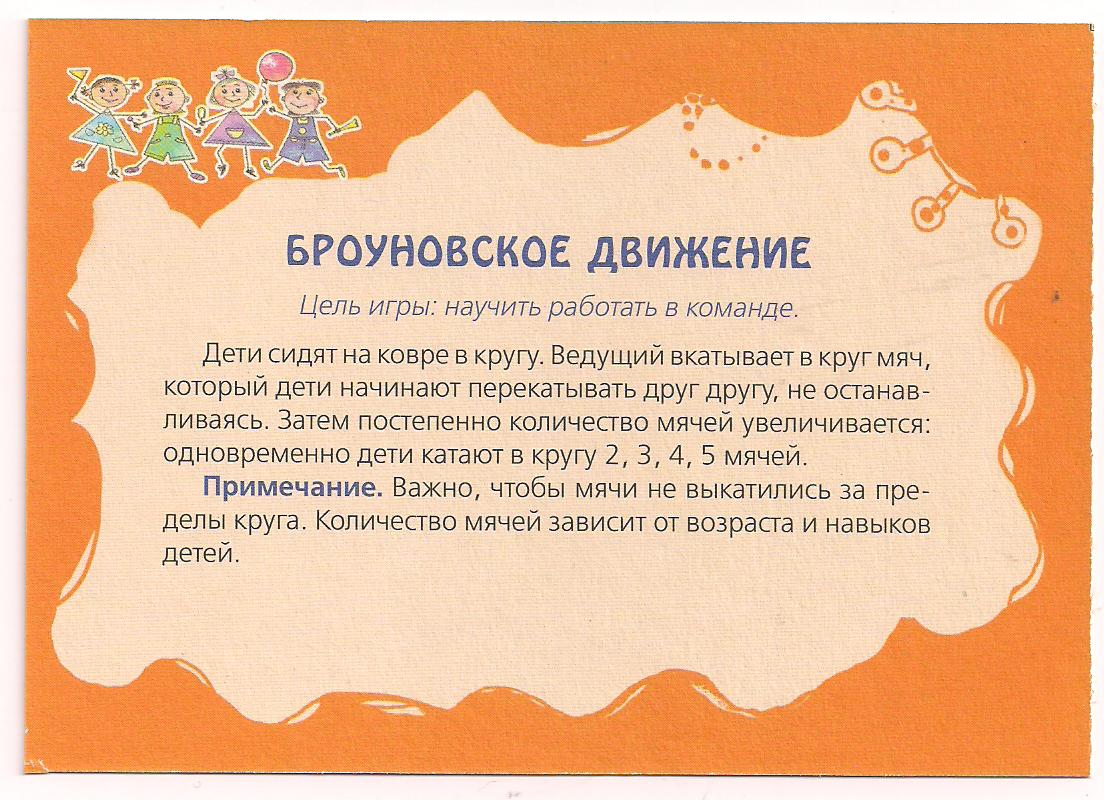 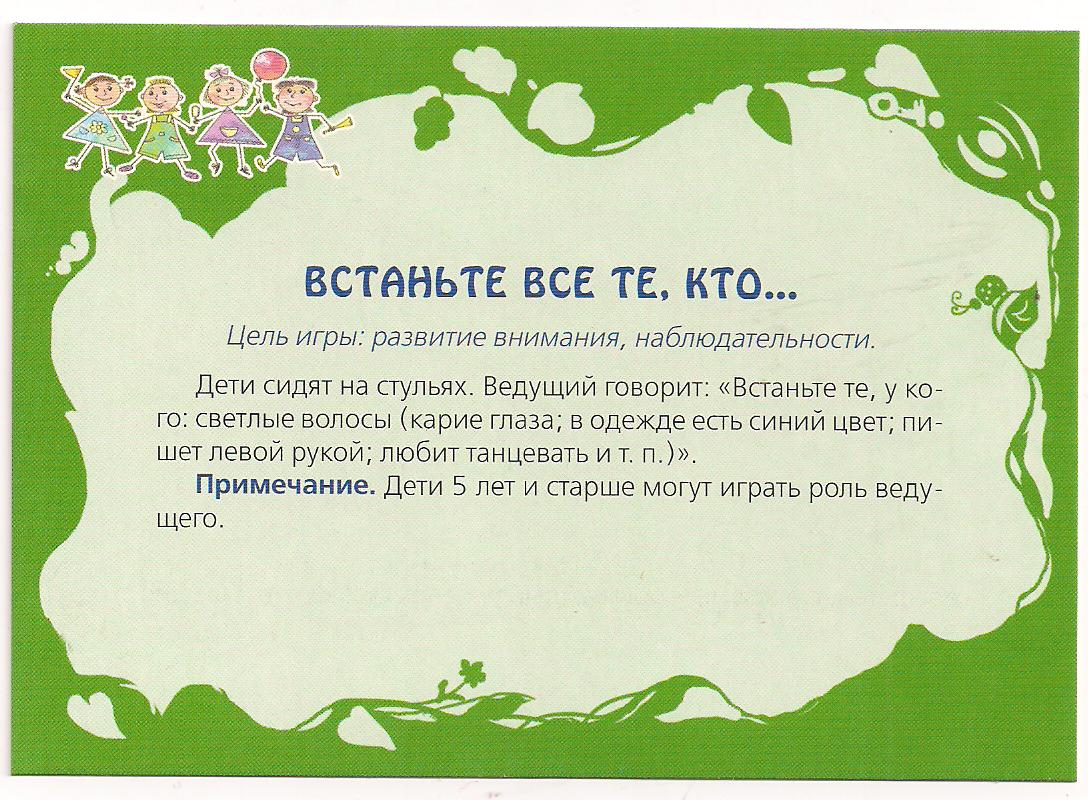 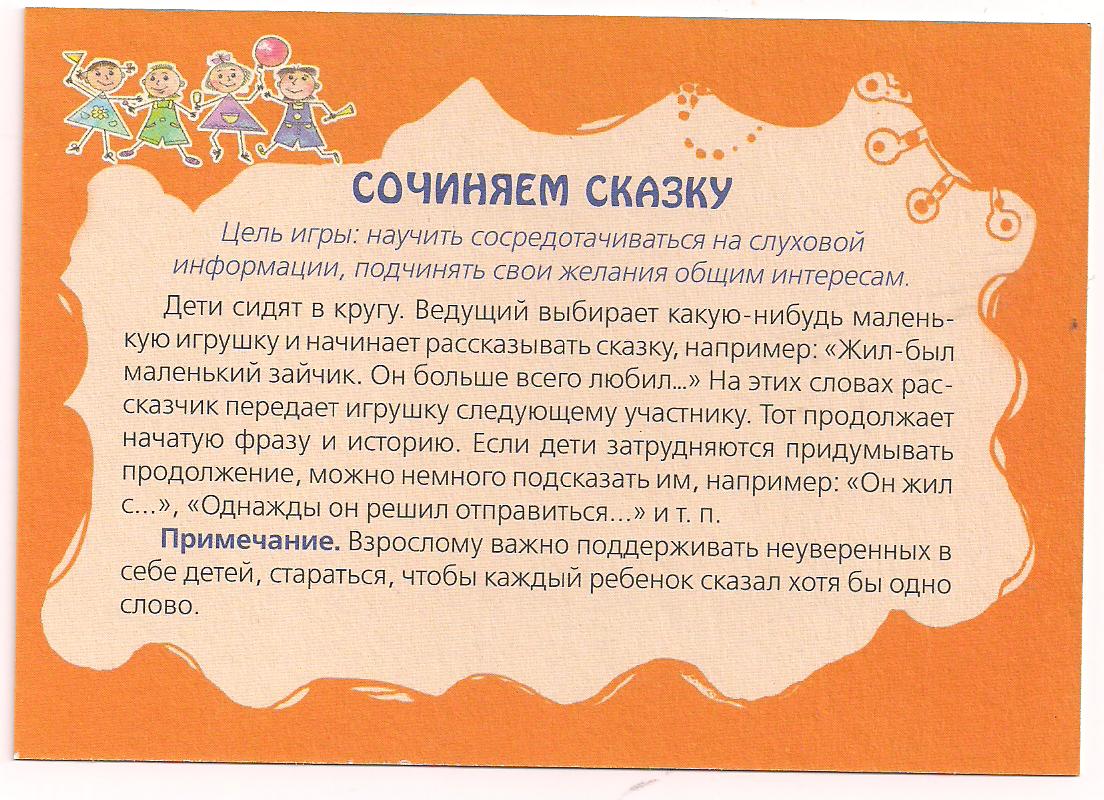 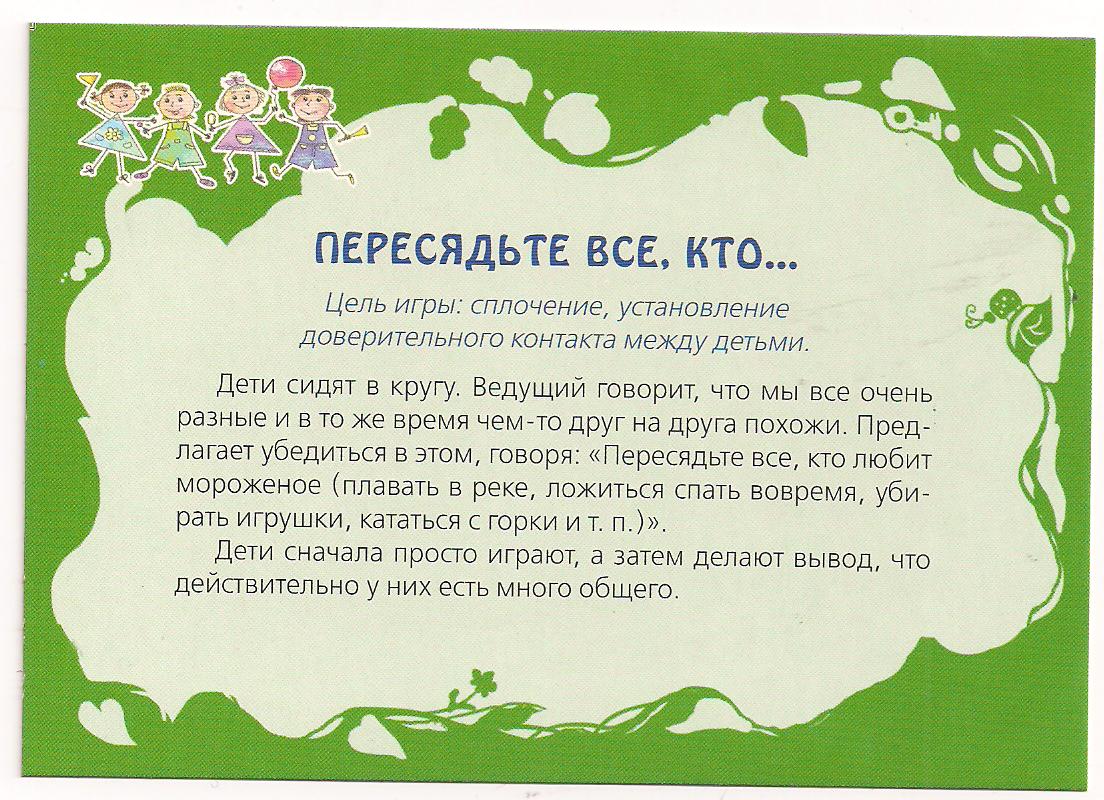 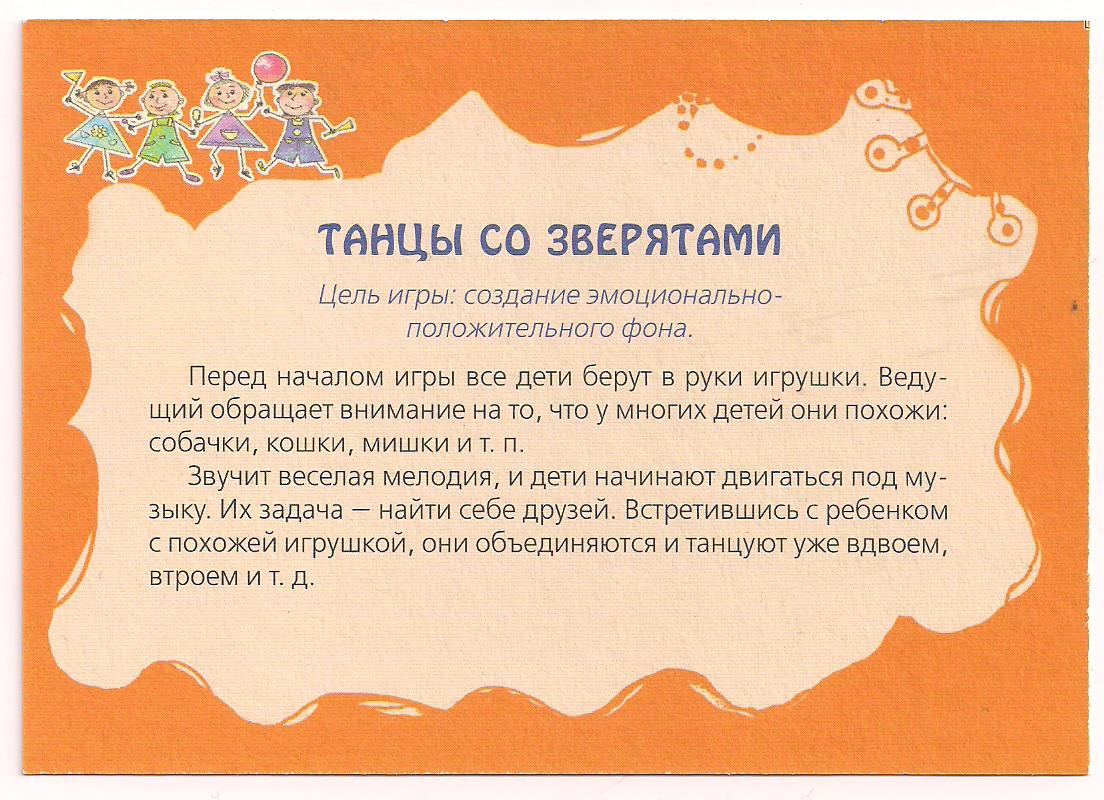 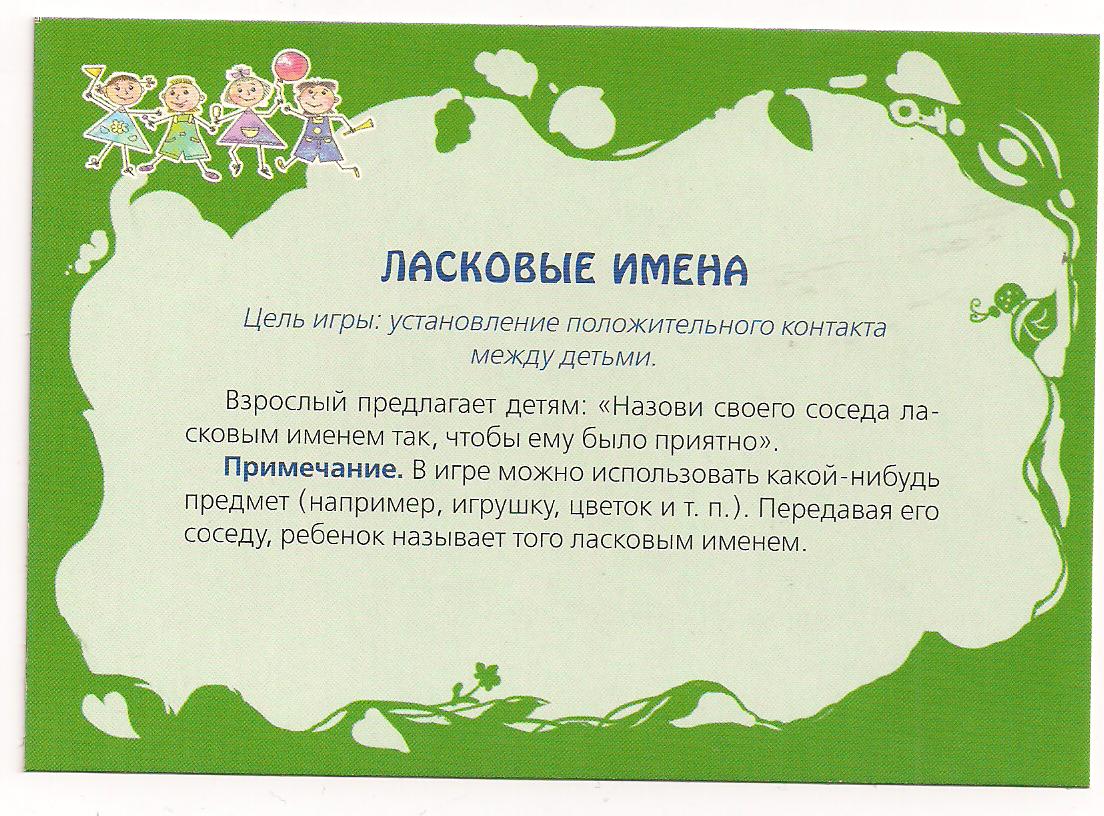 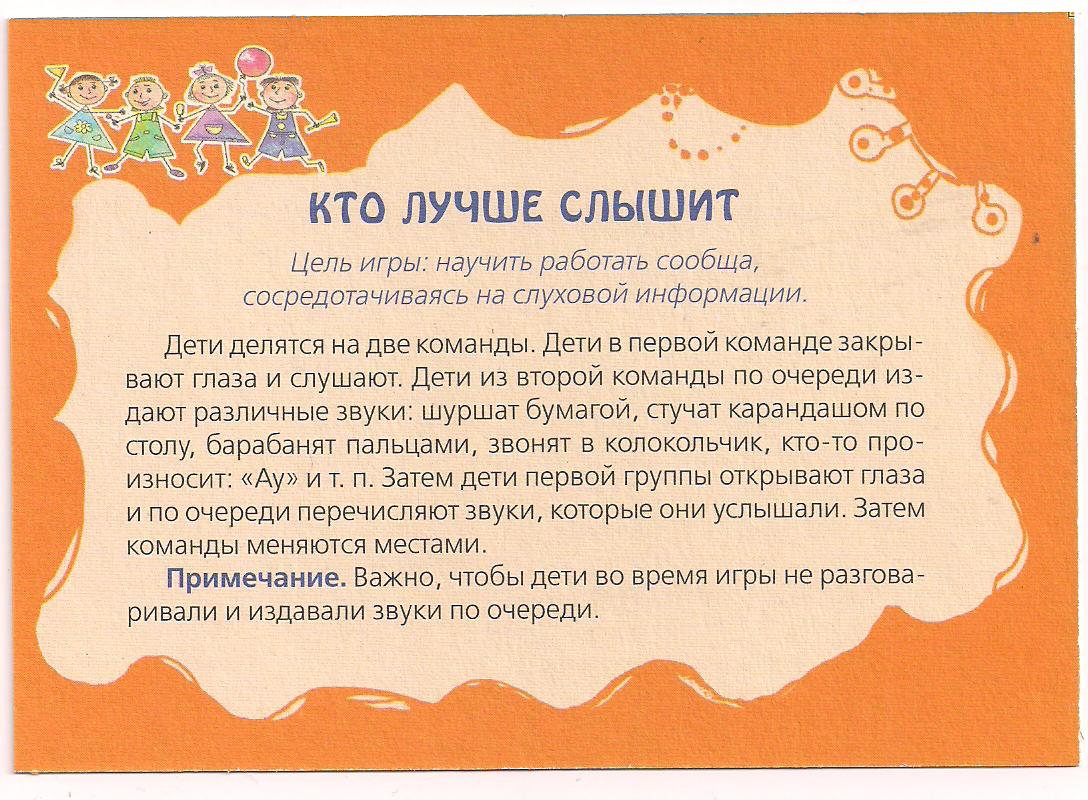 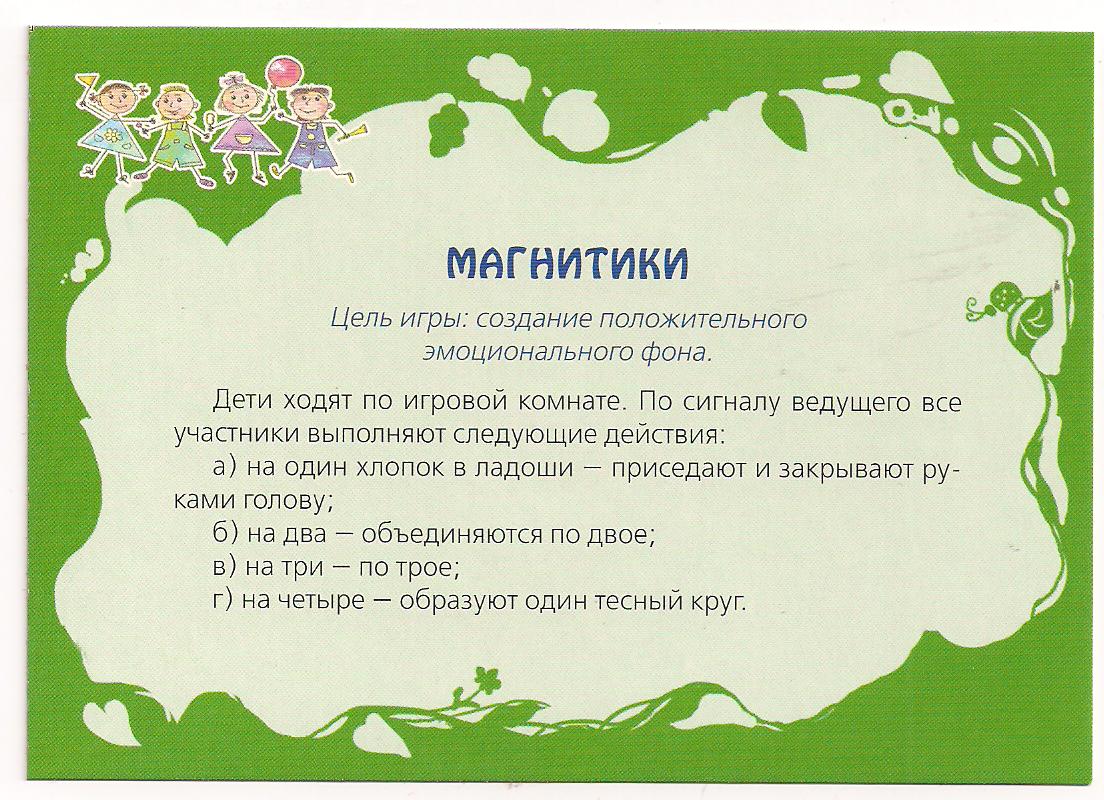 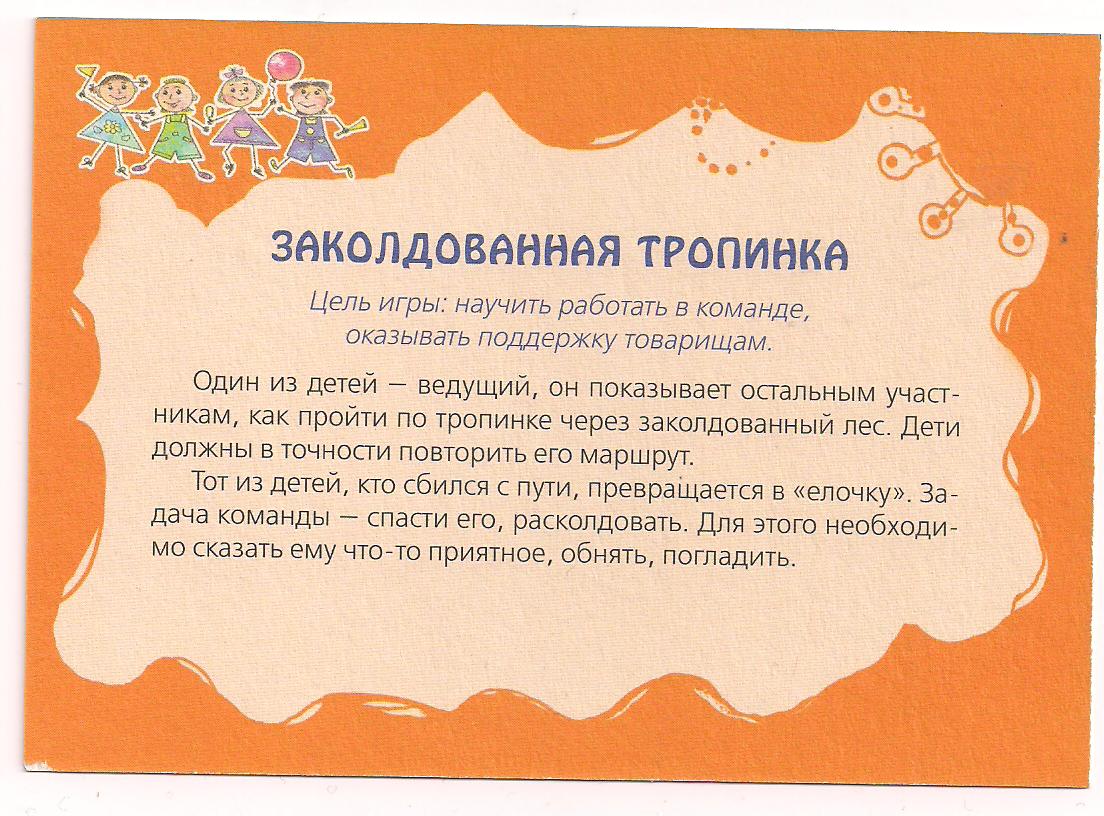 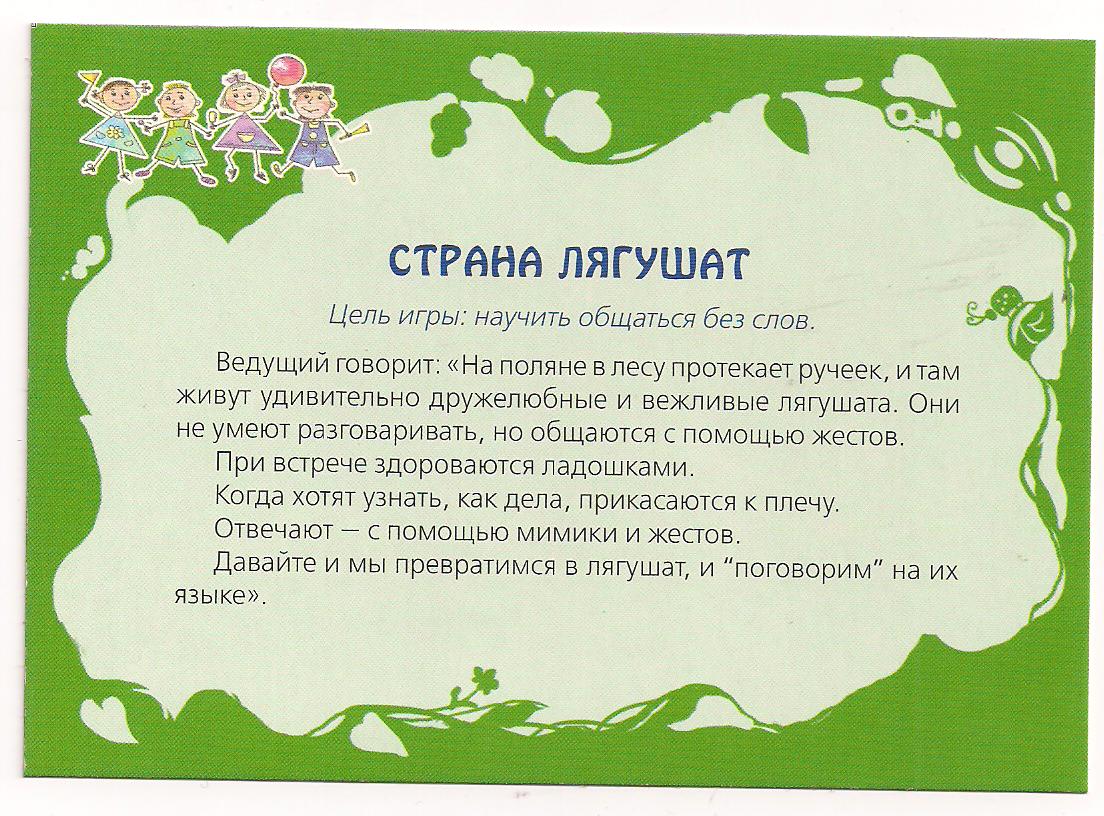 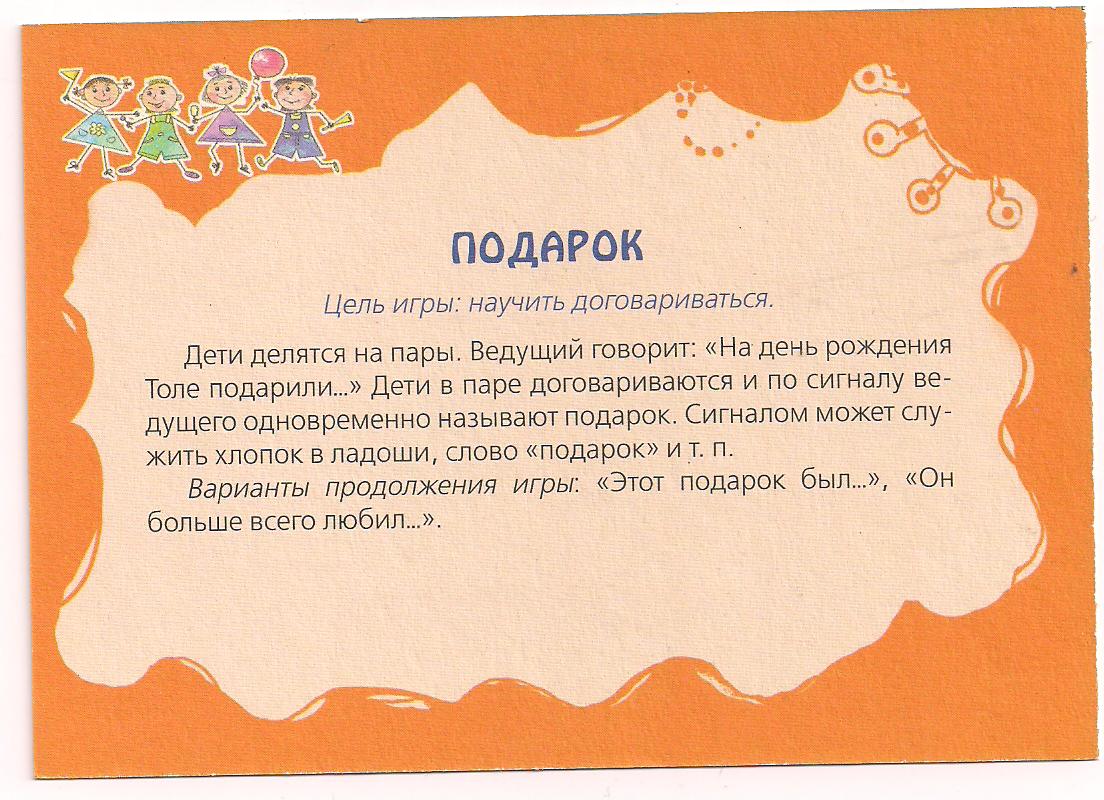 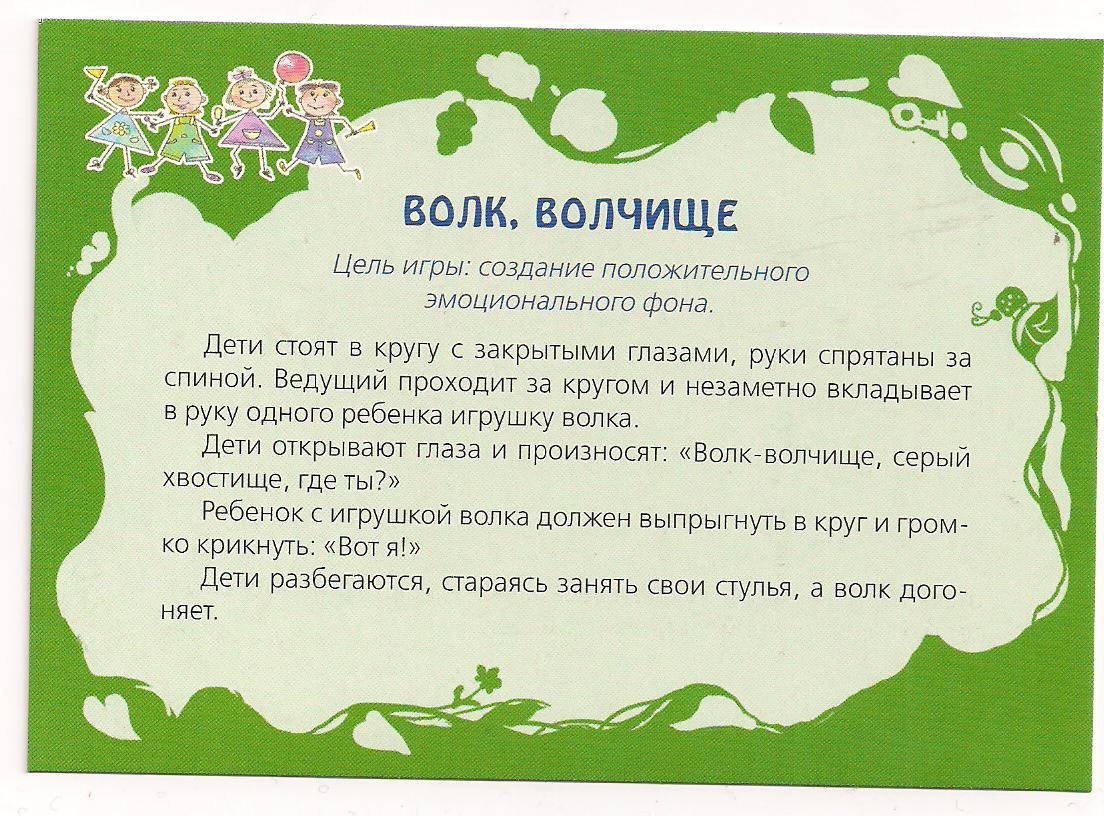 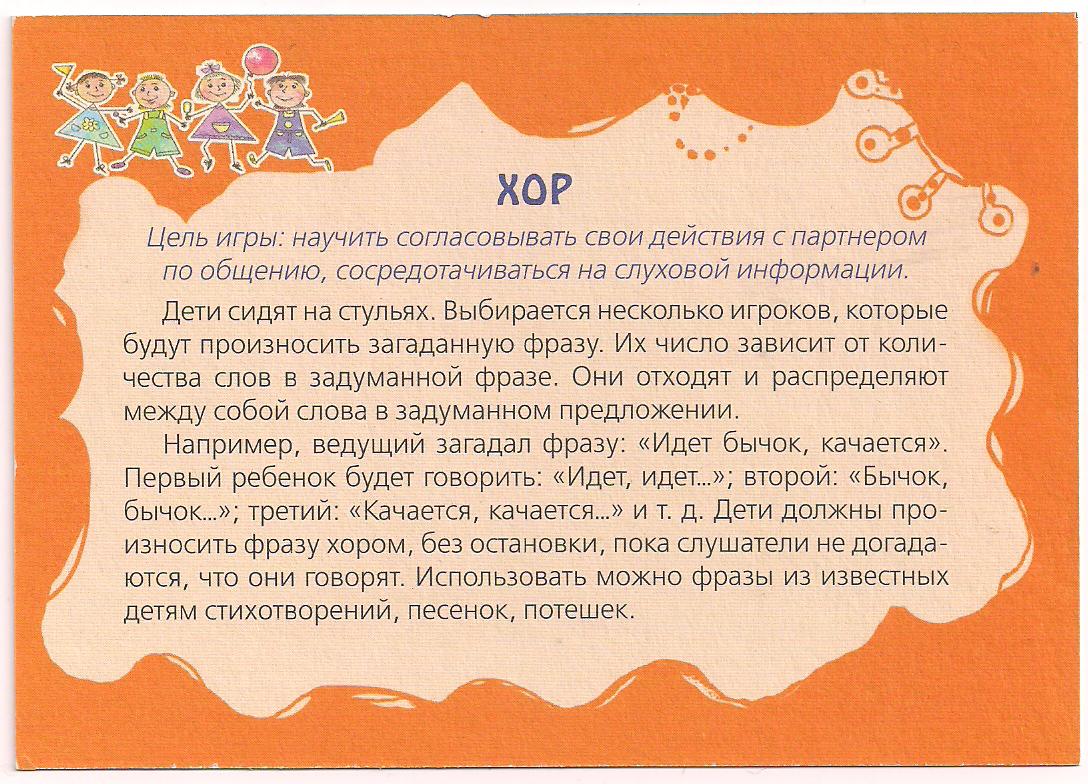 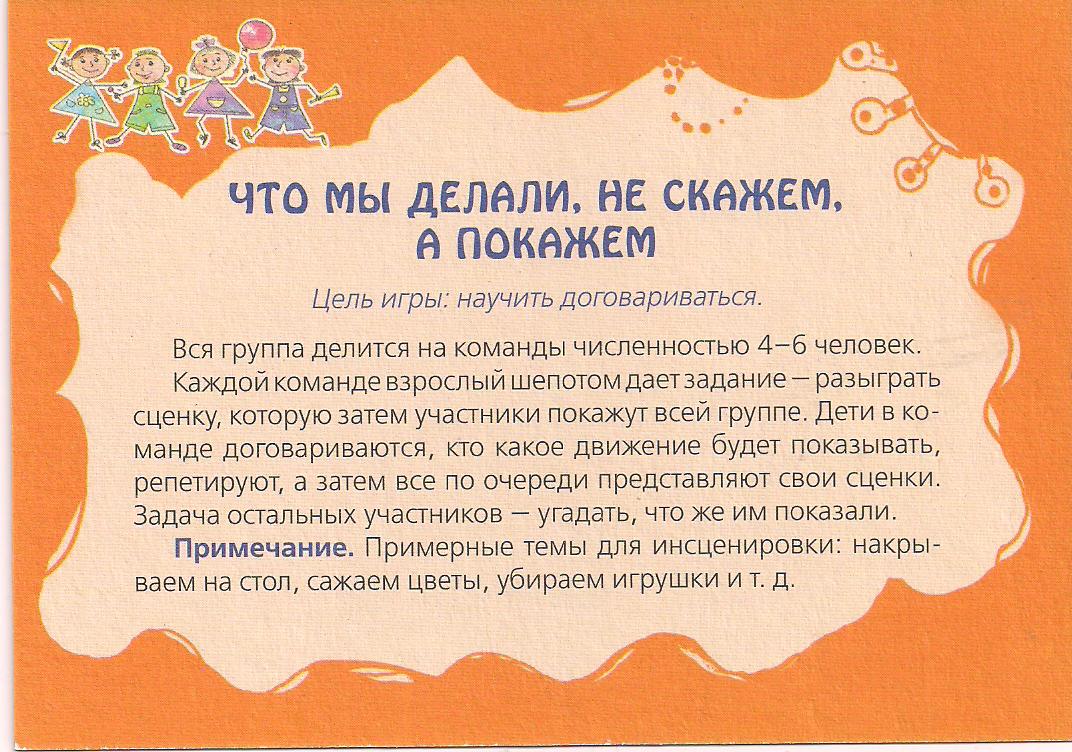 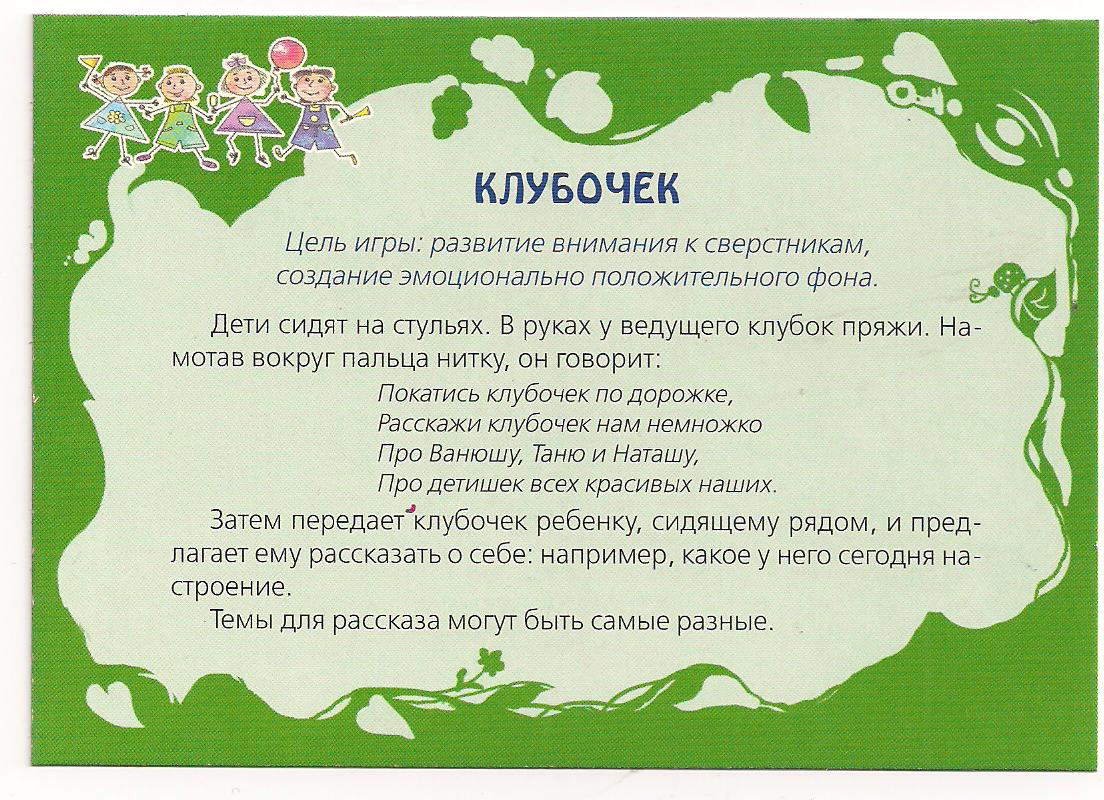 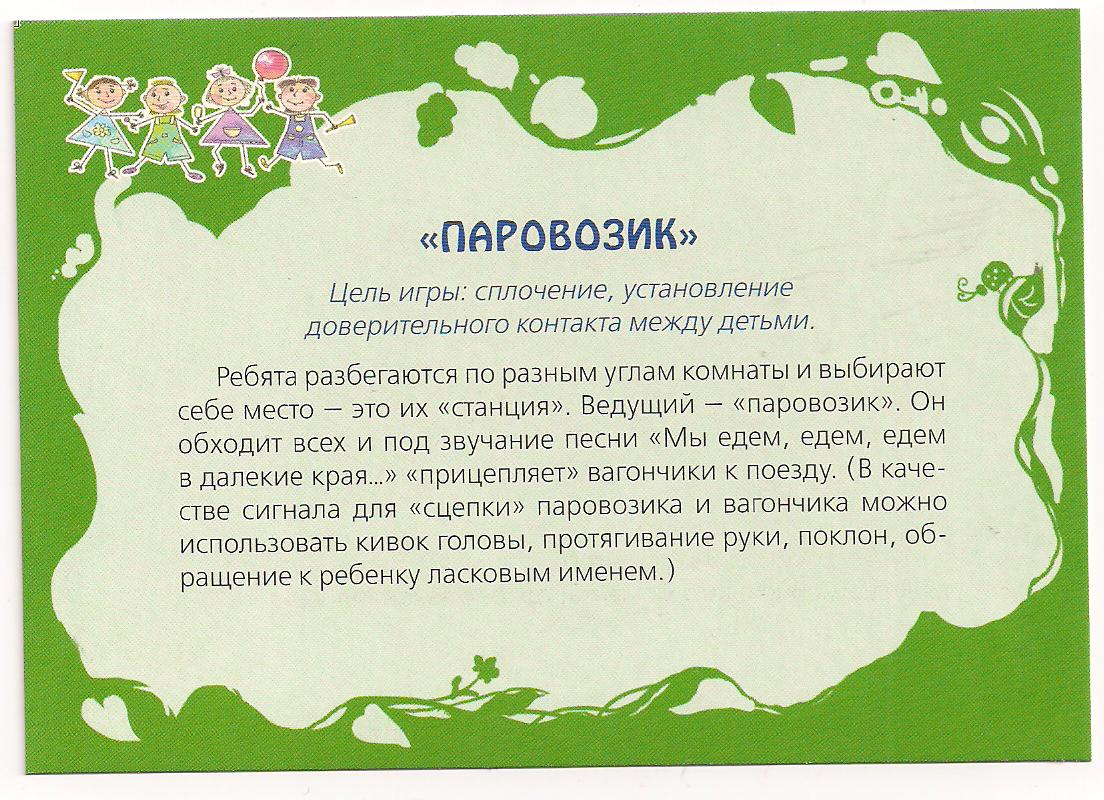